«Роль Большемурашкинского информационно-методического центра в организации инновационной деятельности ДОО: проблемы и их решения»
Директор МКУ «Информационно-методический центр»
Школьнова Антонина Юрьевна
E-mail: 1mttodist@rambler.ru
Тел.: 8(83167) 5-22-36
07 сентября 2016г.
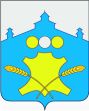 Большемурашкинский район
В районе насчитывается  49 населенных пунктов, объединенных 3 сельскими и 1 поселковой администрациями.
Районный центр - рабочий поселок Большое Мурашкино. 
В районе 19 образовательных организаций:
3 – средние общеобразовательные школы,
2 – основные общеобразовательные школы,
2 – коррекционные общеобразовательные школы,
10 – дошкольных образовательных организаций;
1 - школа искусств;
1 – центр творчества детей и юношества.
Инновационная деятельность в Большемурашкинском муниципальном районе осуществляется согласно приказа ГБОУ ДПО "Нижегородский институт развития образования" от 26 мая 2015 года №174 "Об организации инновационной деятельности на базе образовательных организациях Нижегородской области". 
 В 2015-2016 учебном году приоритет инновационной работы был отдан дошкольному образованию по теме: "Разработка и апробация  модели преемственности дошкольного и начального общего образования в области формирования культуры здорового и безопасного образа жизни".  
В октябре 2015 года было открыто 5 инновационных площадок на базе: МБОУ "Большемурашкинская средняя школа", МБДОУ  "Детский сад "Росинка", МБДОУ "Детский сад "Солнышко", МБДОУ "Детский сад "Ягодка", МБДОУ Детский сад "им. Н.К.Крупской " и, конечно же, организатором инновационной деятельности в районе является МКУ «Информационно-методический центр»".
Инновационная площадка: МБОУ Большемурашкинская СШ
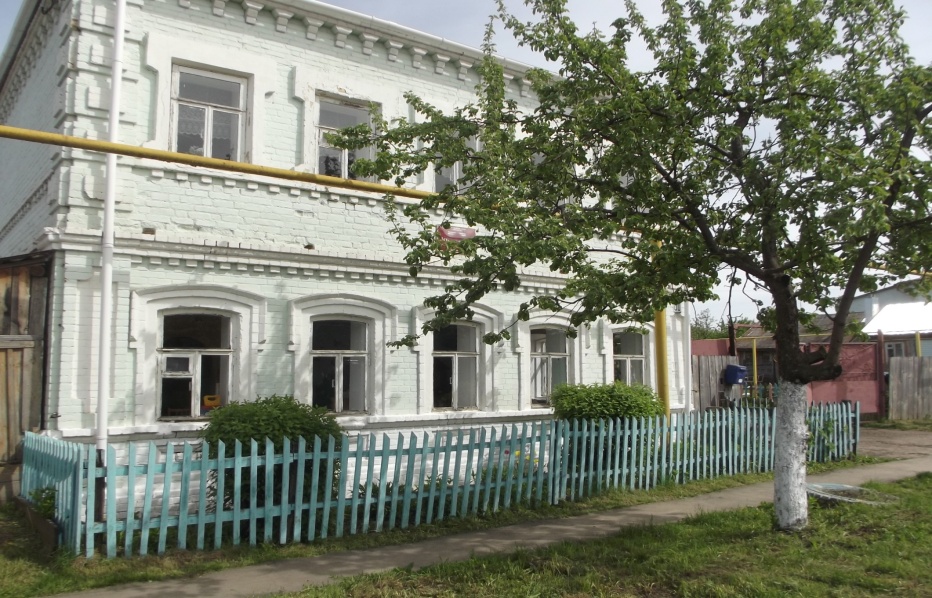 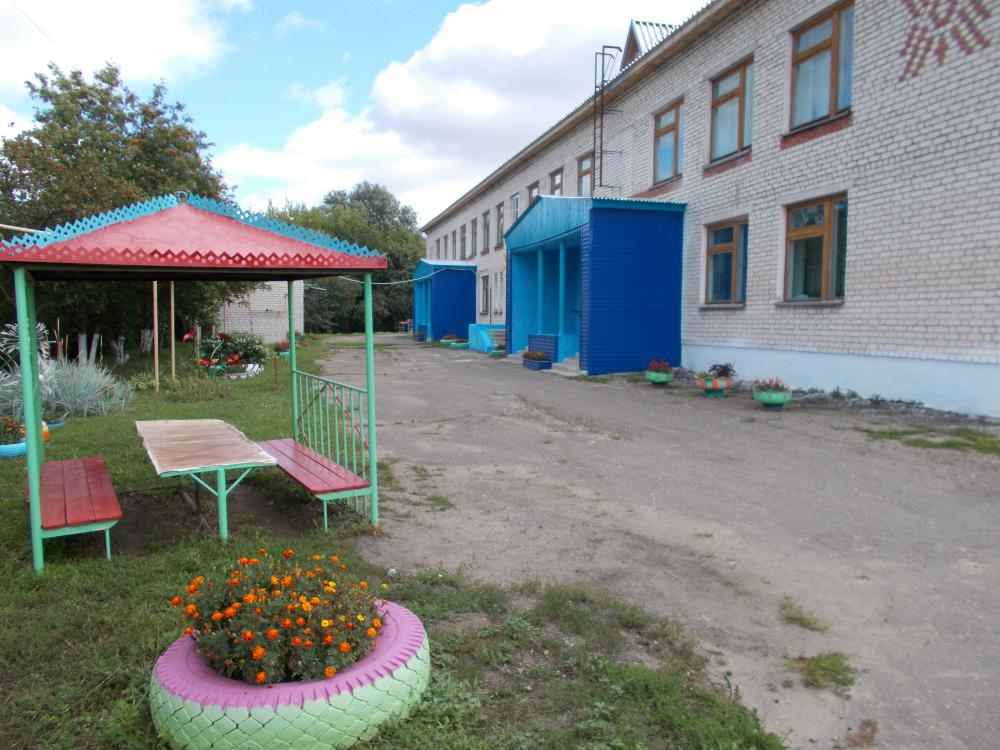 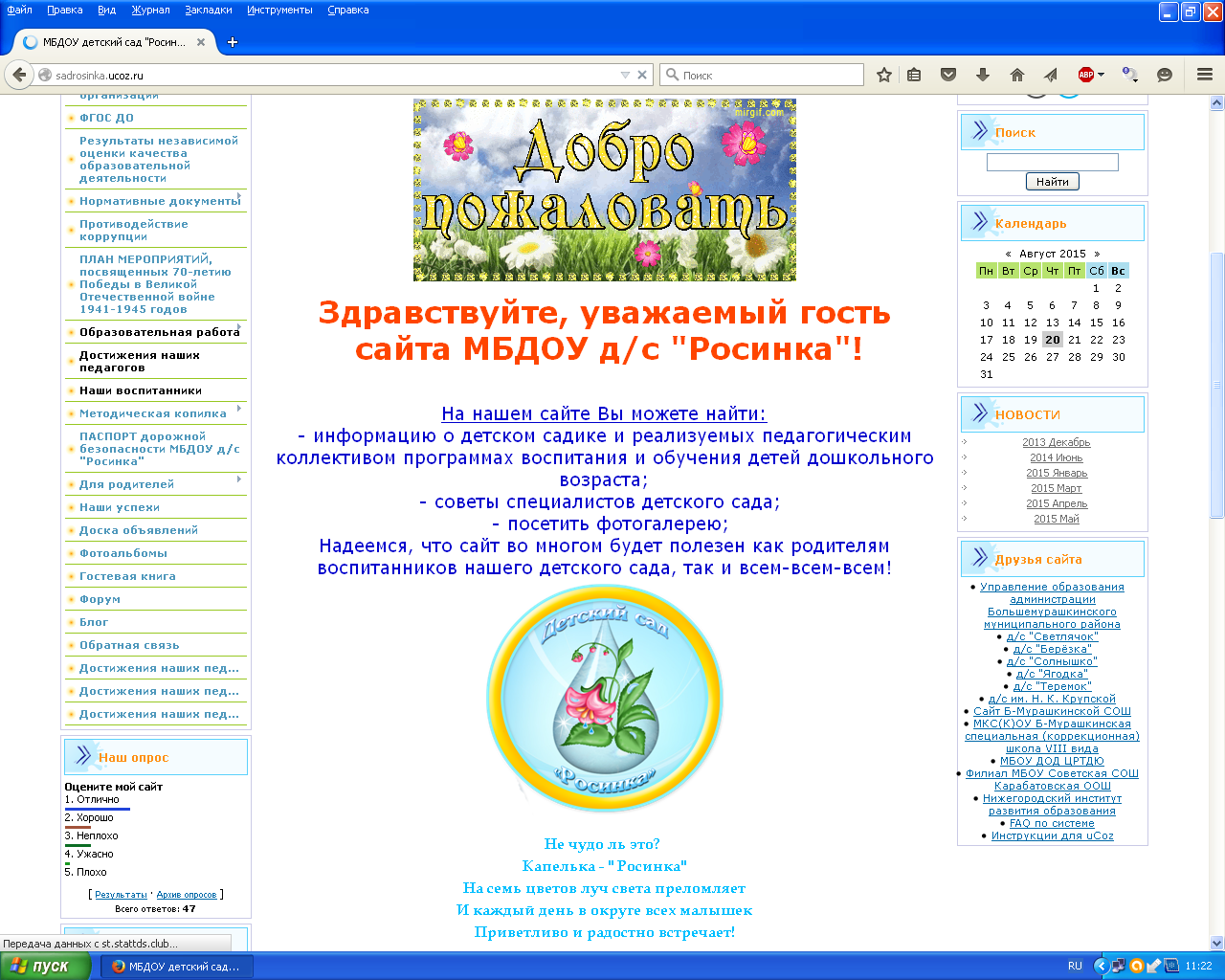 Результаты итоговой  диагностики муниципальных дошкольных образовательных учреждений Большемурашкинского района
Всего продиагностировано: 65  человек

Низкий уровень на начало- 14 человек (21,5%) на конец: 0 человек   (0%)
Средний уровень –                36 человек(55 %)                23 человек (35 %)                                                
Высокий уровень –                15  человек (23,5 %)            42 человек (65 %)
Сравнительный анализ результатов
20 мая 2016 года было проведено итоговое мероприятие в рамках инновационной деятельности по теме «Разработка и апробация модели преемственности дошкольного и начального общего образования в области формирования культуры здорового и безопасного образа жизни». Был представлен спортивный праздник «Мы голосуем за здоровый образ жизни».
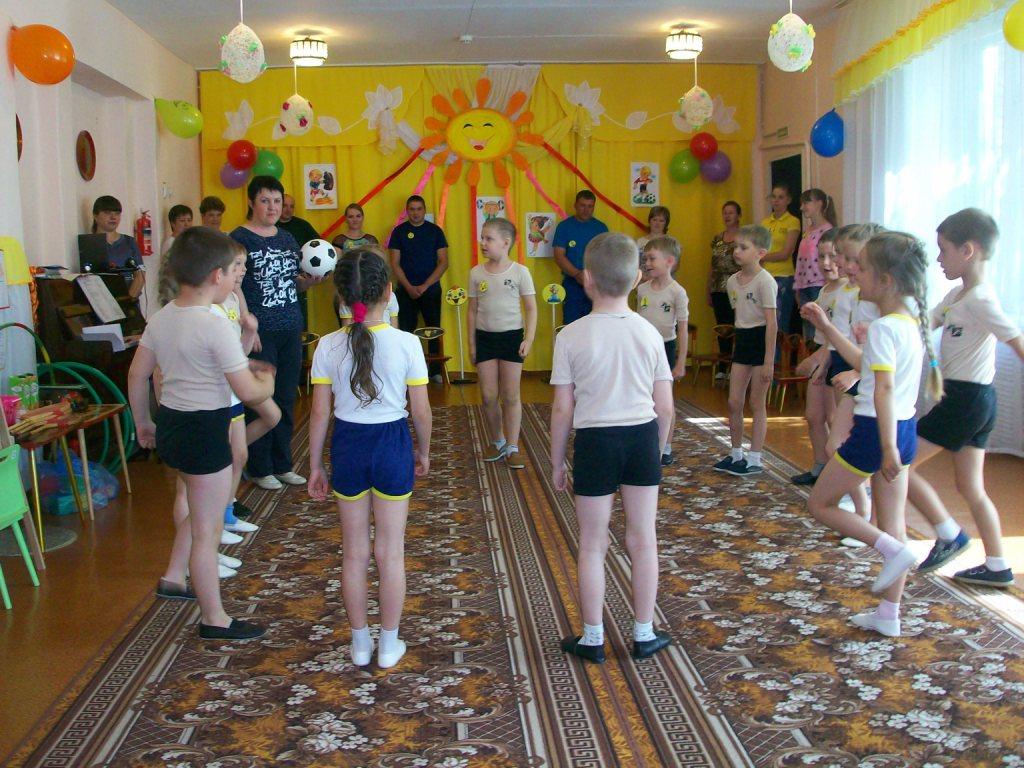 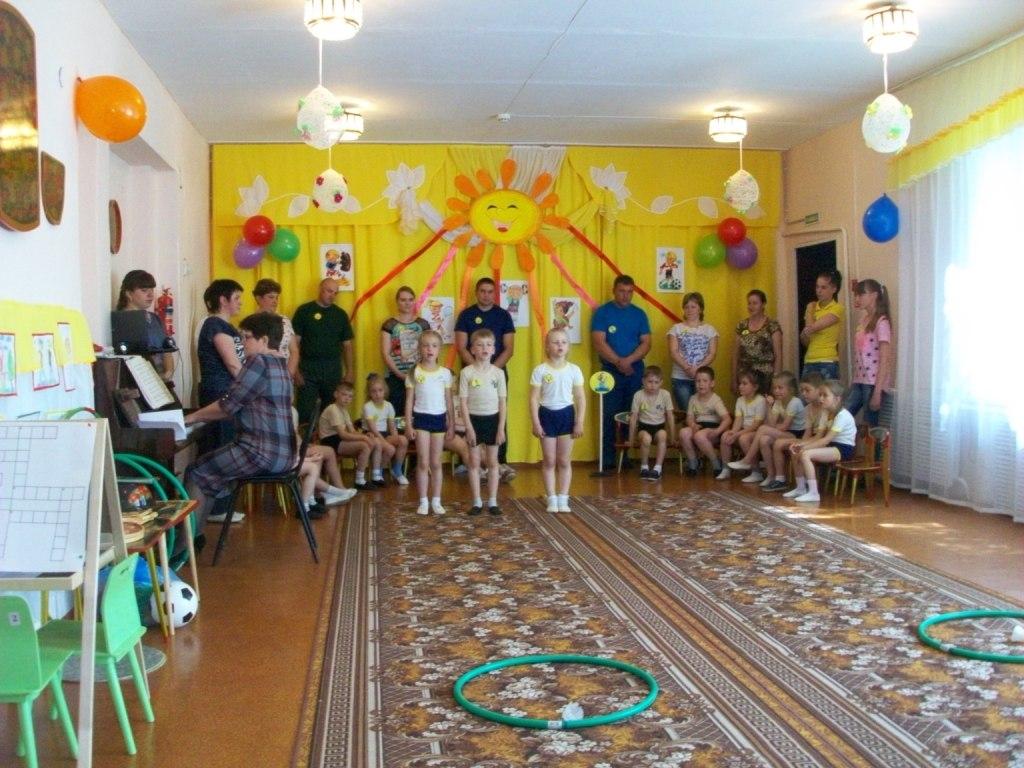 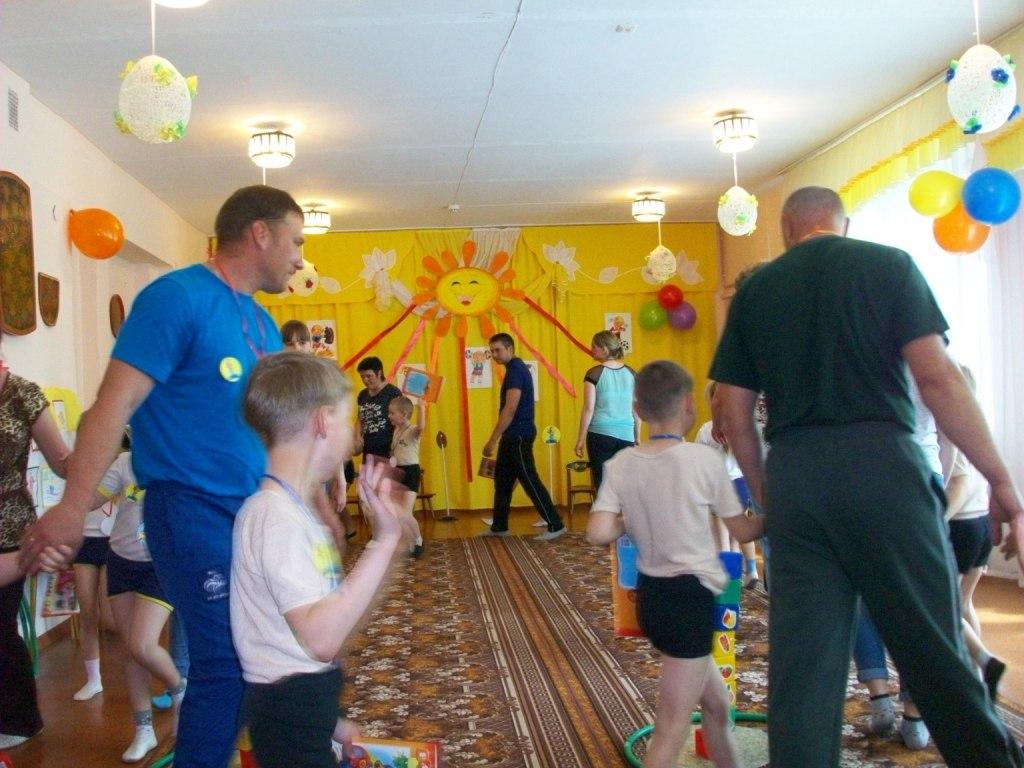 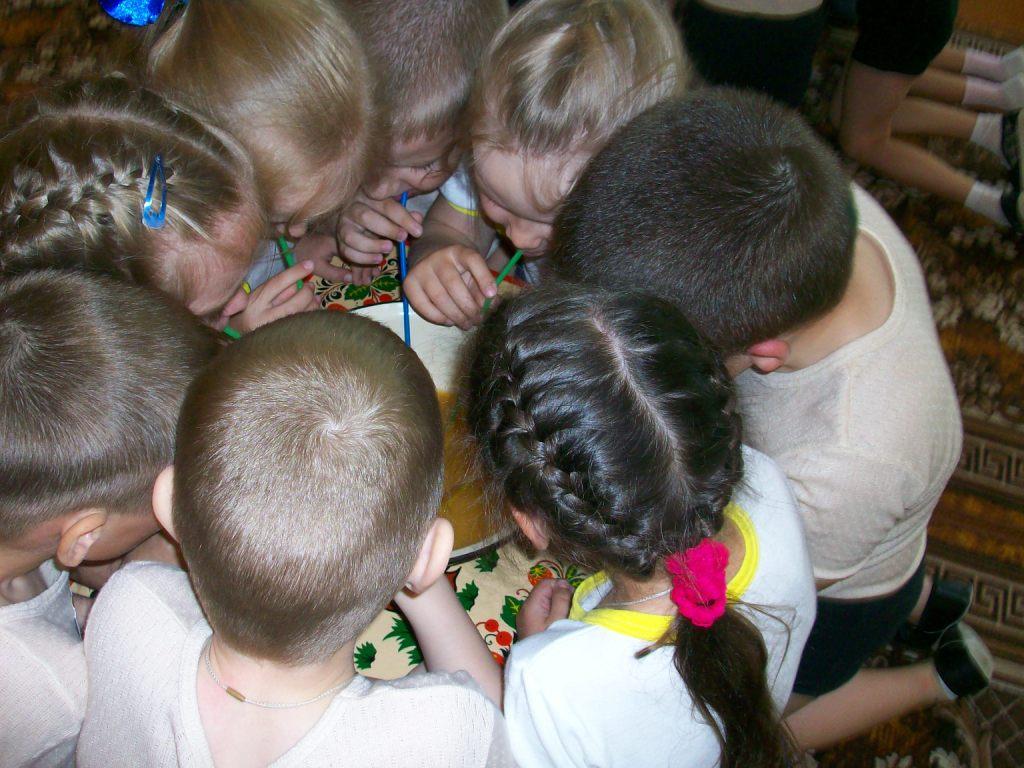 Благодарные отзывы родителей, участвующих в мероприятии
23 мая 2016 года родители подготовительной группы были приглашены на спортивно – оздоровительный праздник. В веселых эстафетах участвовали дети со своими родителями. Было очень приятно видеть радостные, счастливые лица детей, как они переживали и поддерживали своих родителей, болели за них. А родители, в свою очередь, получили огромное удовольствие от совместных игр с детьми. Хотим пожелать успехов воспитателю и детям, а также пожелать, чтобы такие мероприятия проходили почаще. Спасибо вам!                       
                                                Родители подготовительной группы.
 
«Мы голосуем за здоровый образ жизни» под таким названием прошел праздник в нашей подготовительной группе. Очень приятно было видеть горящие глаза детей, их дух соревнования и соперничества. А сколько было волнения в глазах наших пап, что сейчас им предстоит – ведь каждому хочется показать себя с лучшей стороны. Праздник удался на славу – были заняты все, и взрослые, и дети. И в этом соревновании, я думаю, нет проигравших – все победители, потому что наши дети остались довольны, а это главная награда.
                                                  С уважением семья Муратовых.
Желаем творческих успехов!
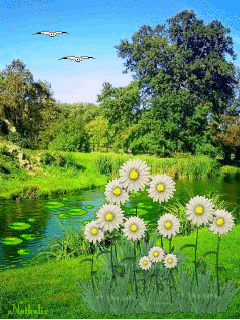